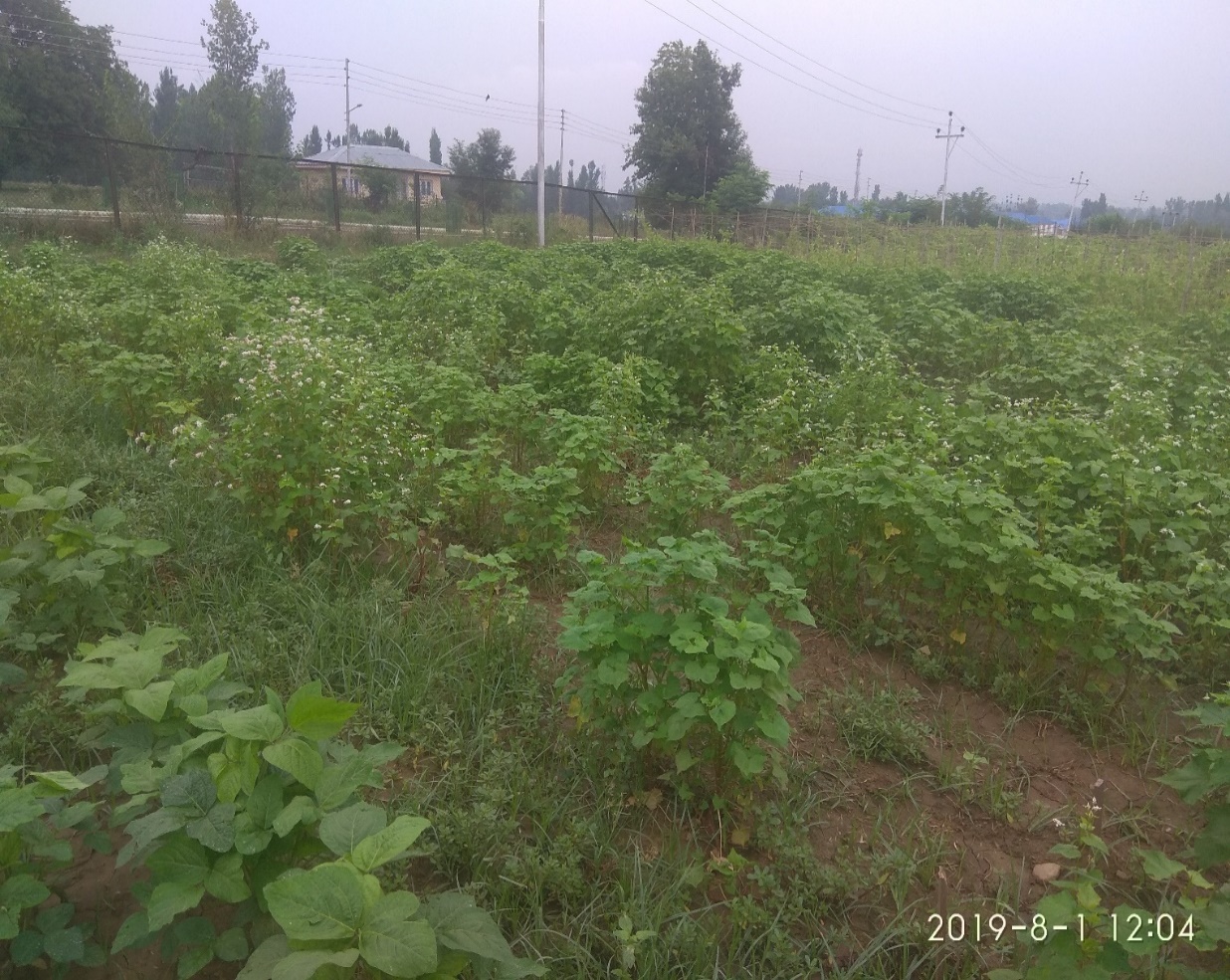 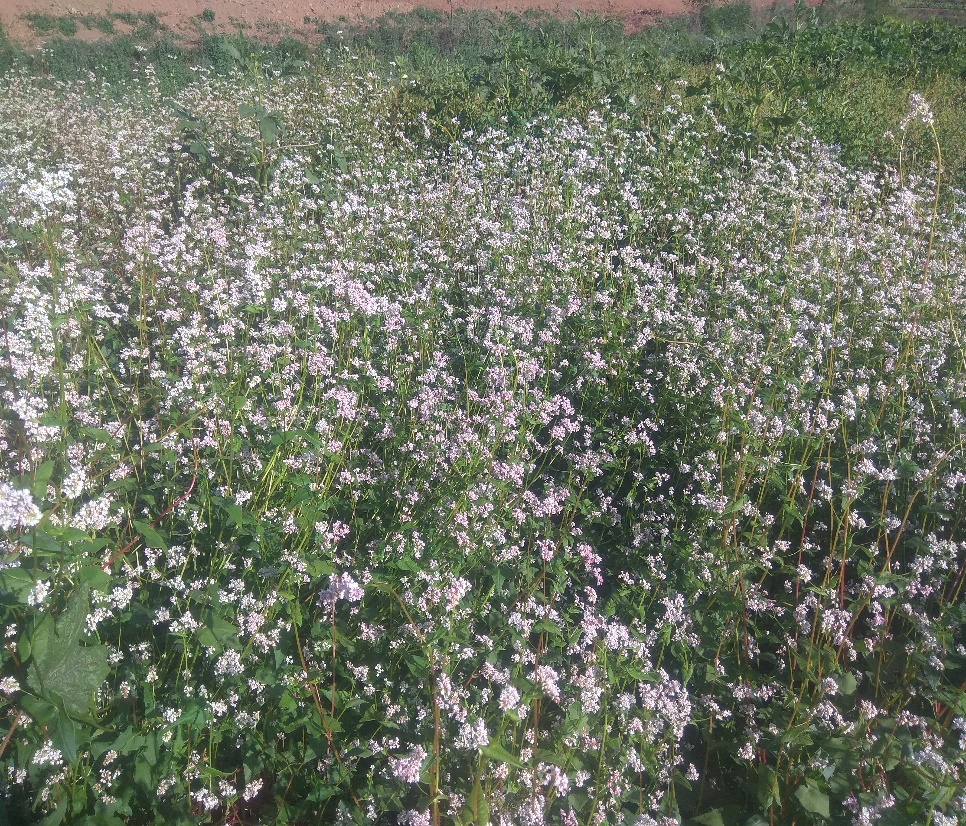 (A) Buckwheat field, Shuhama at vegetative stage
(B) Buckwheat field, Shuhama at flowering time
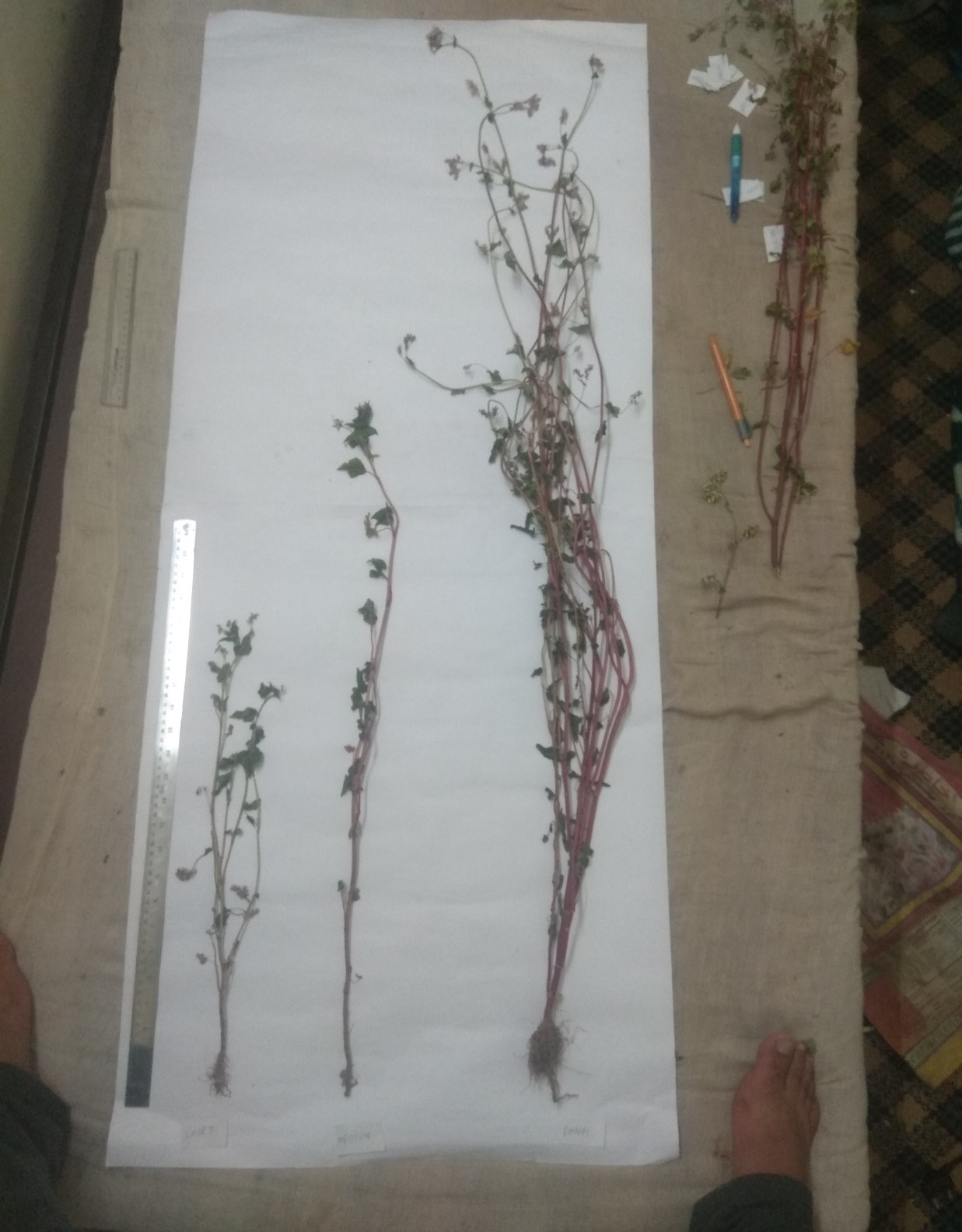 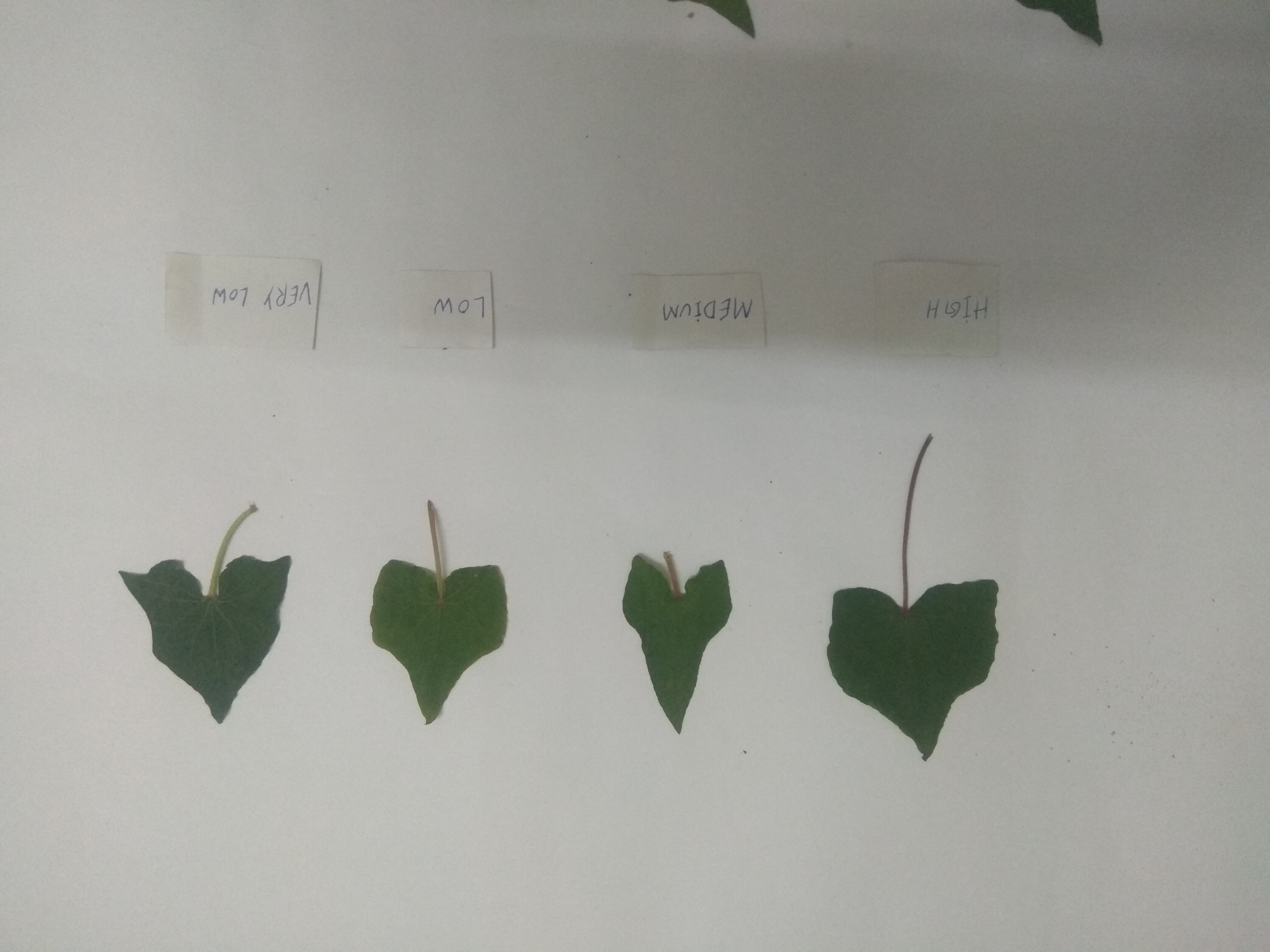 Leaf Blade Length and Width
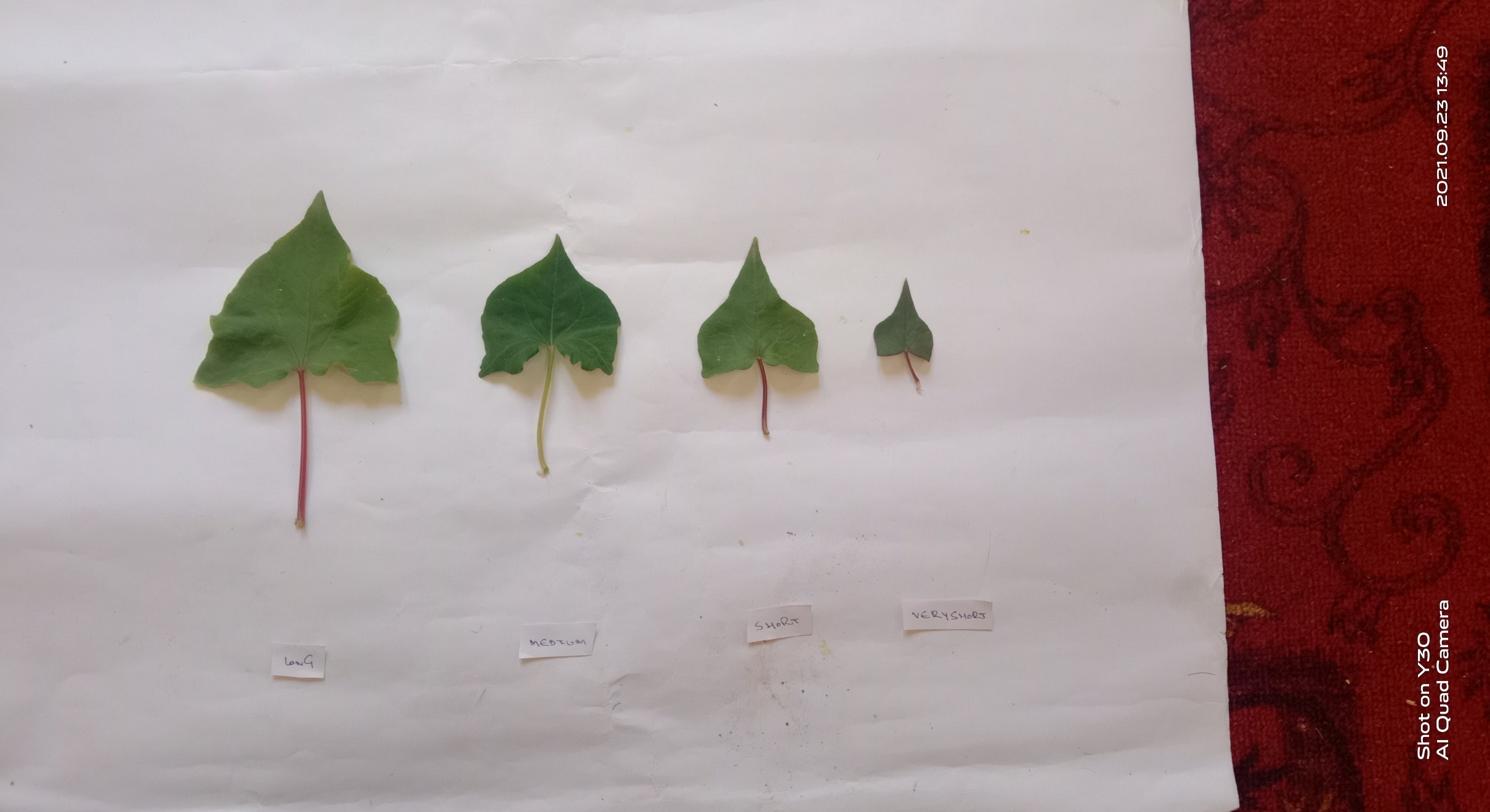 Petiole Length
Plant Height (Large, Medium, Small)
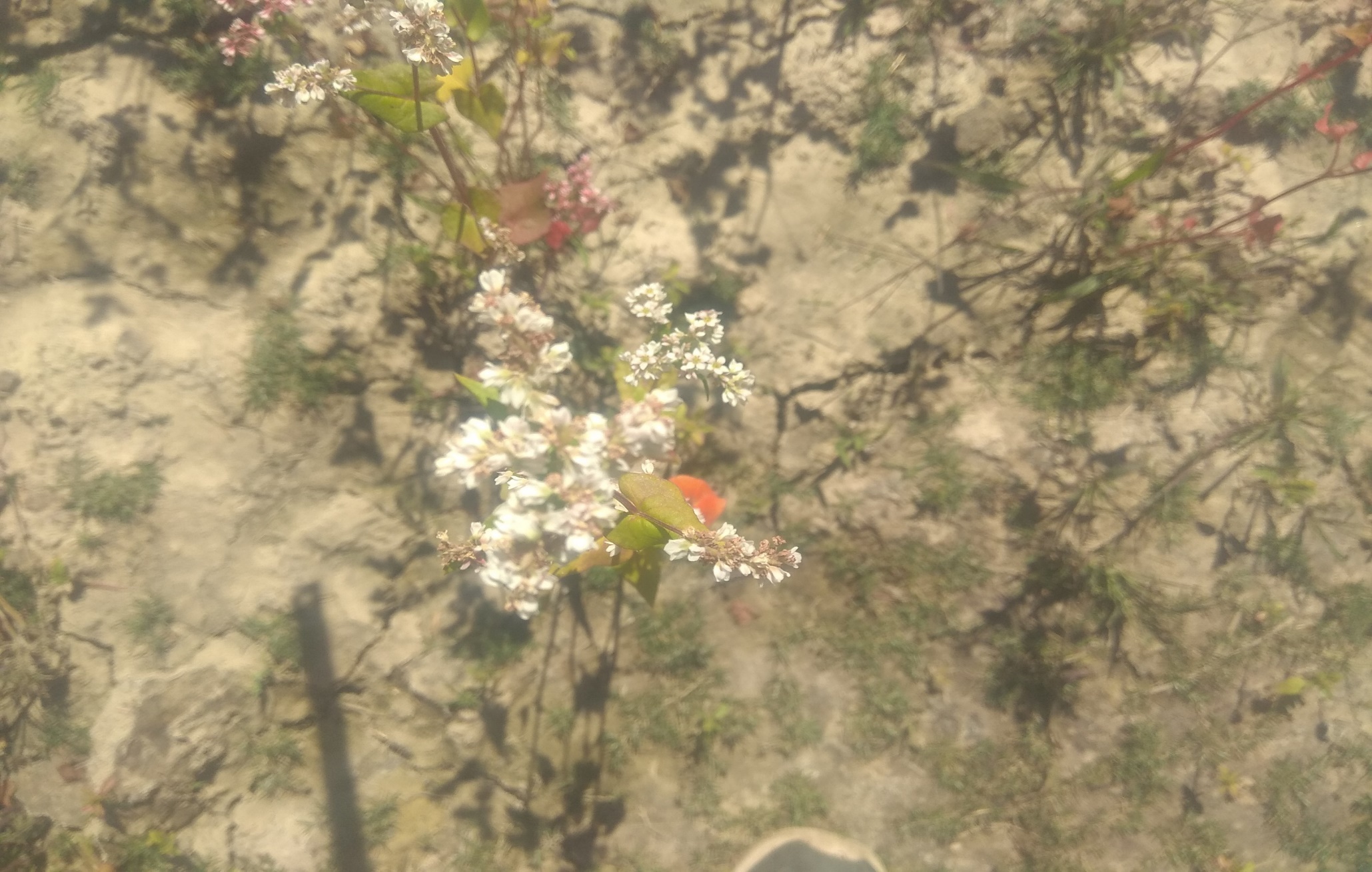 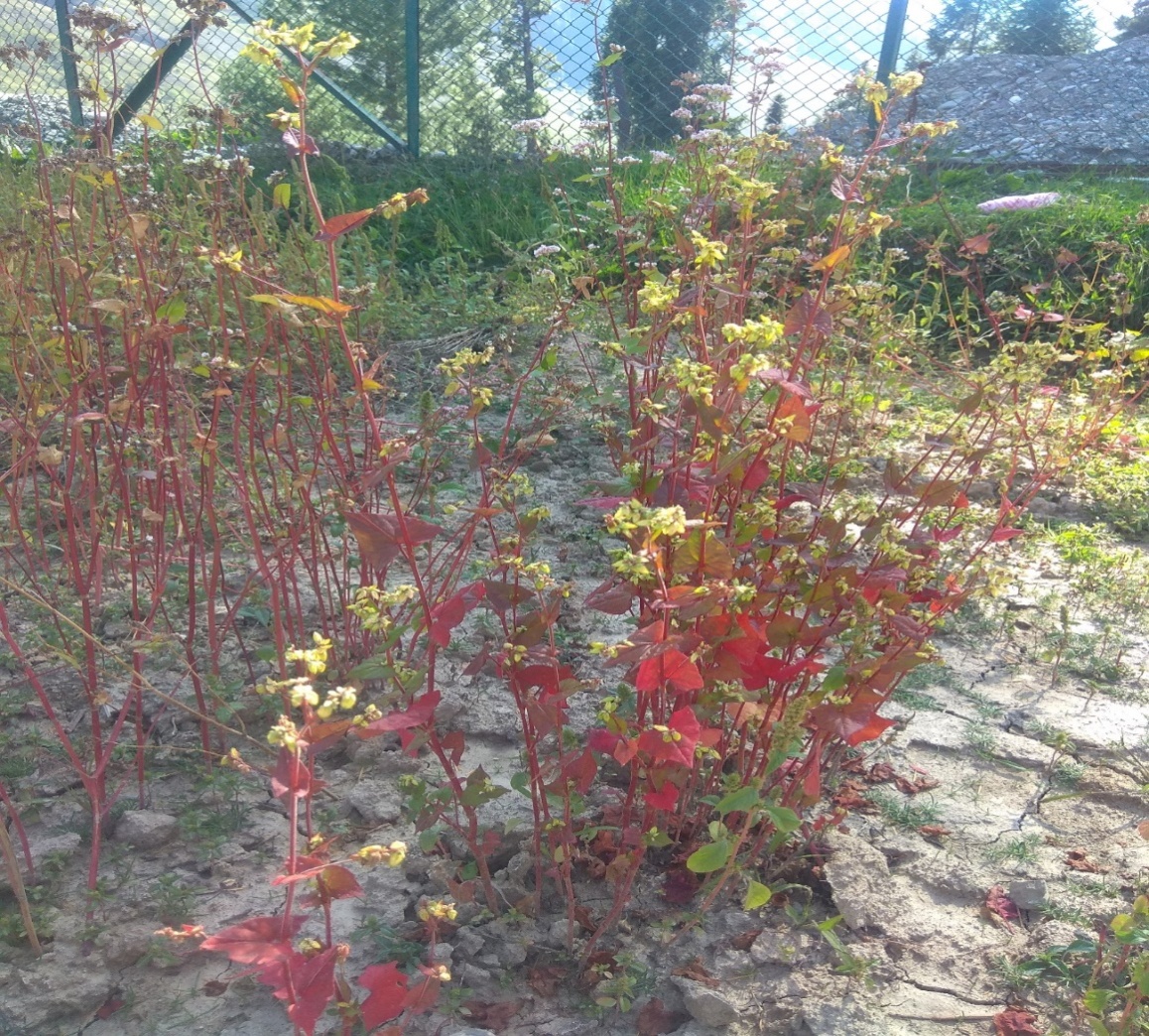 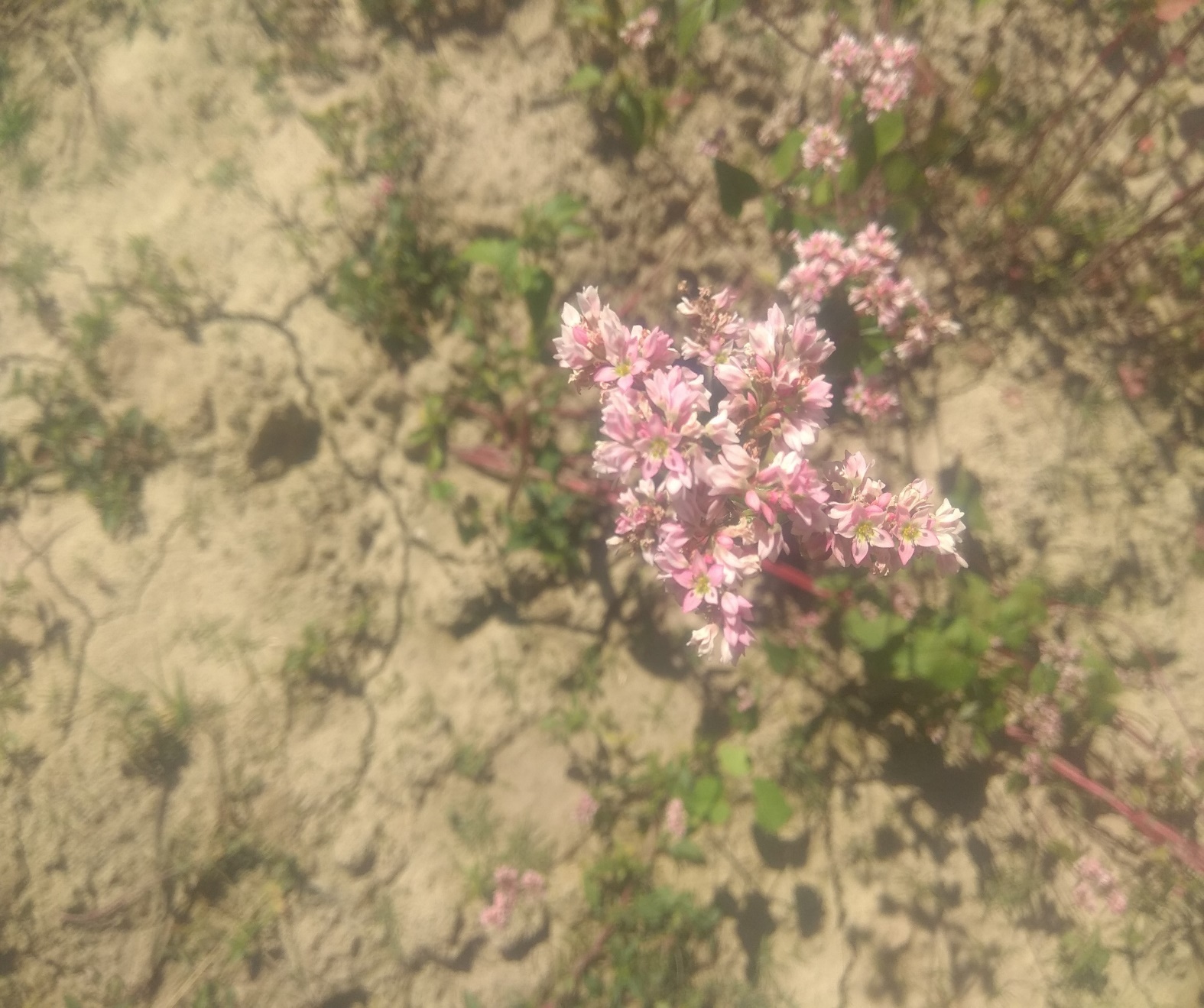 Pink
Greenish Yellow
White
FLOWER COLOR
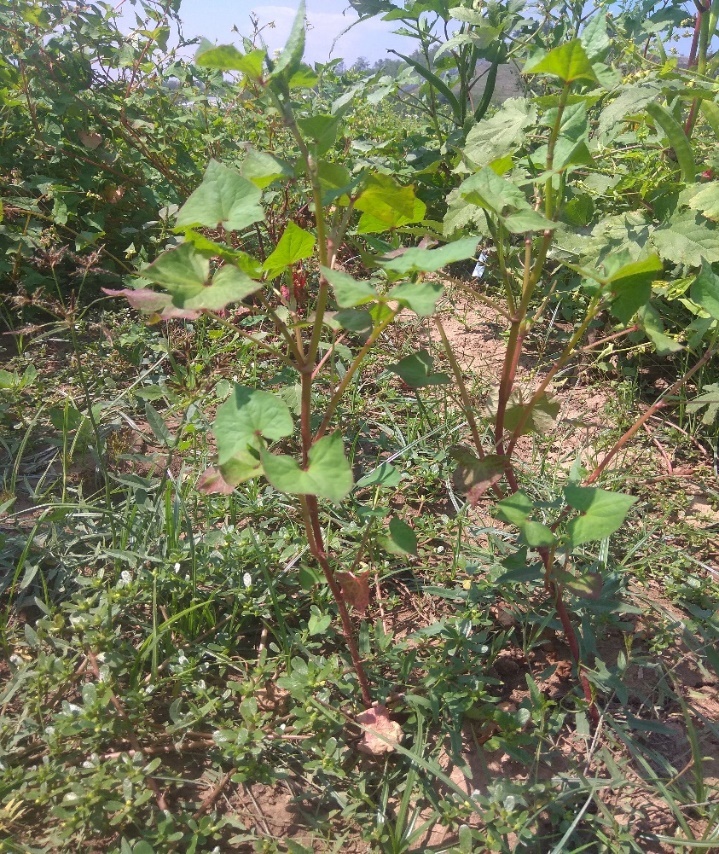 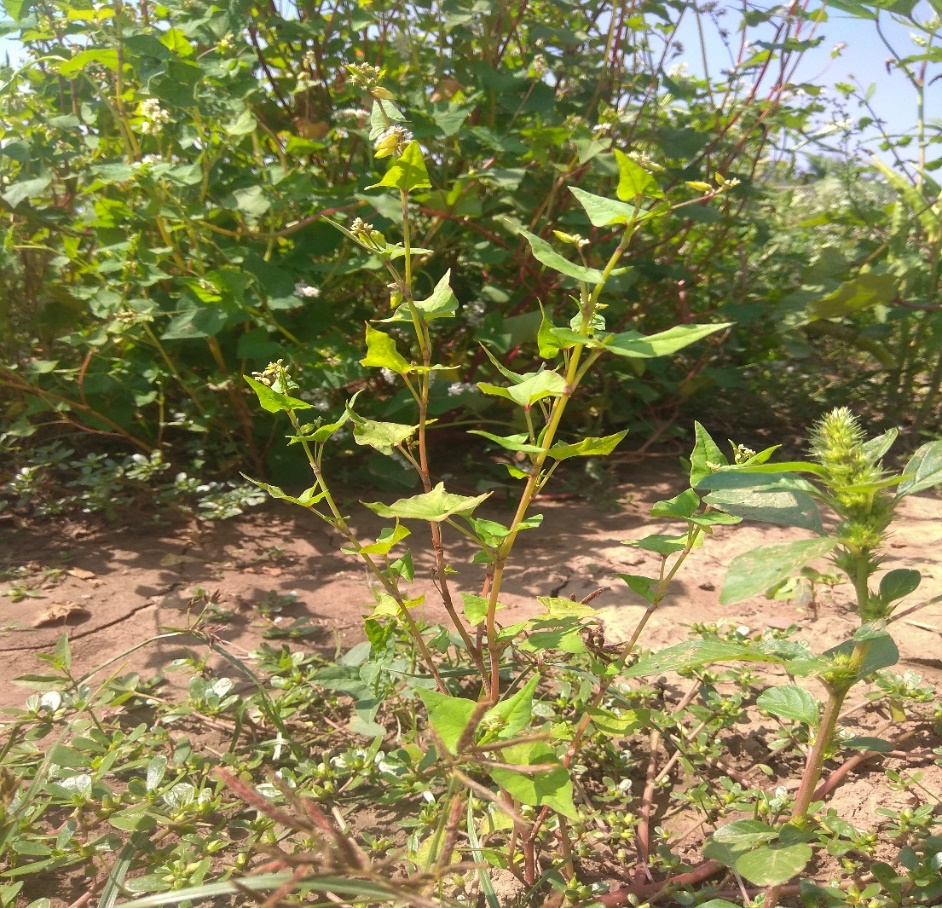 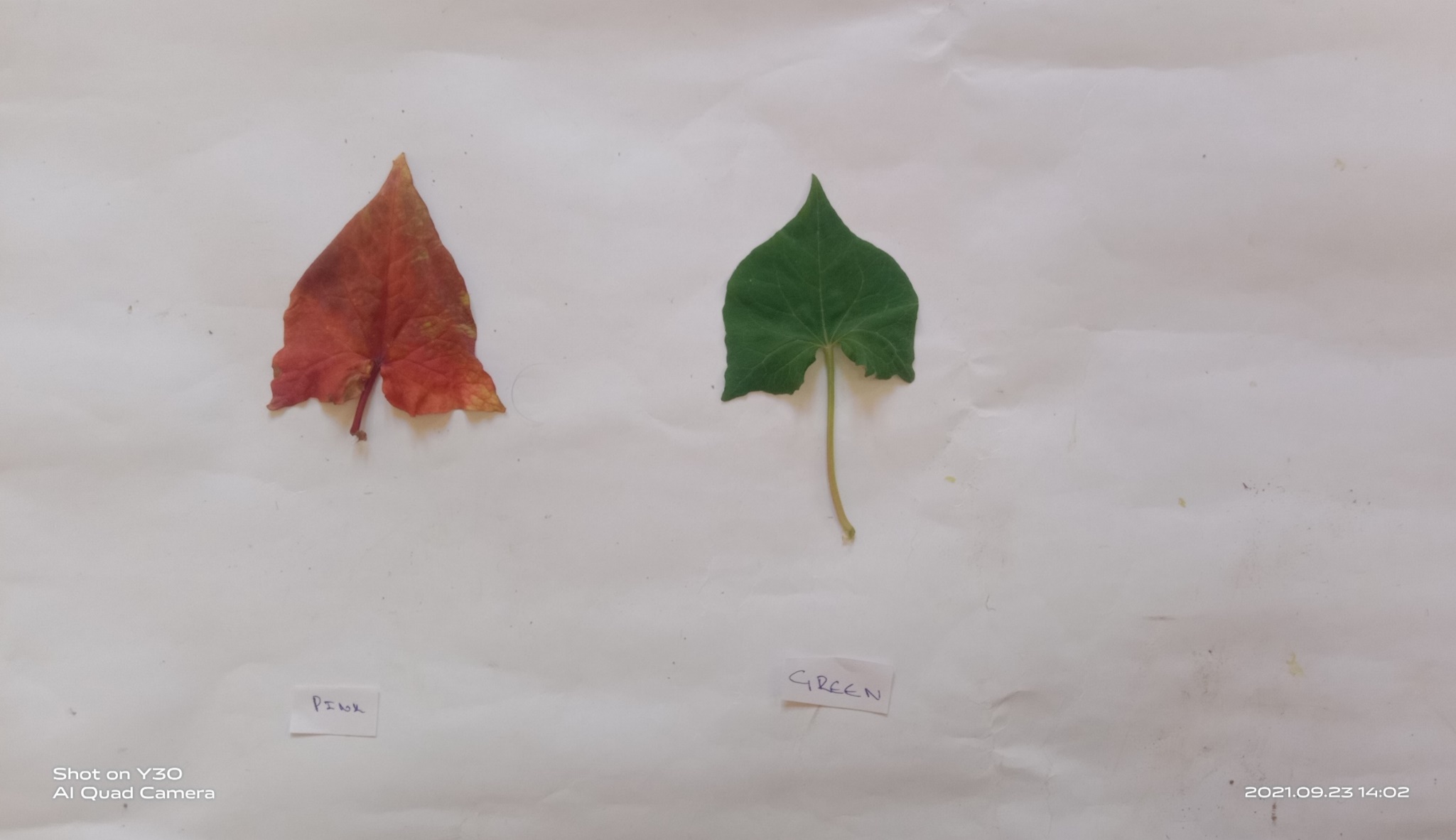 Leaf Color (Red and Green)
Green
Red
STEM COLOR
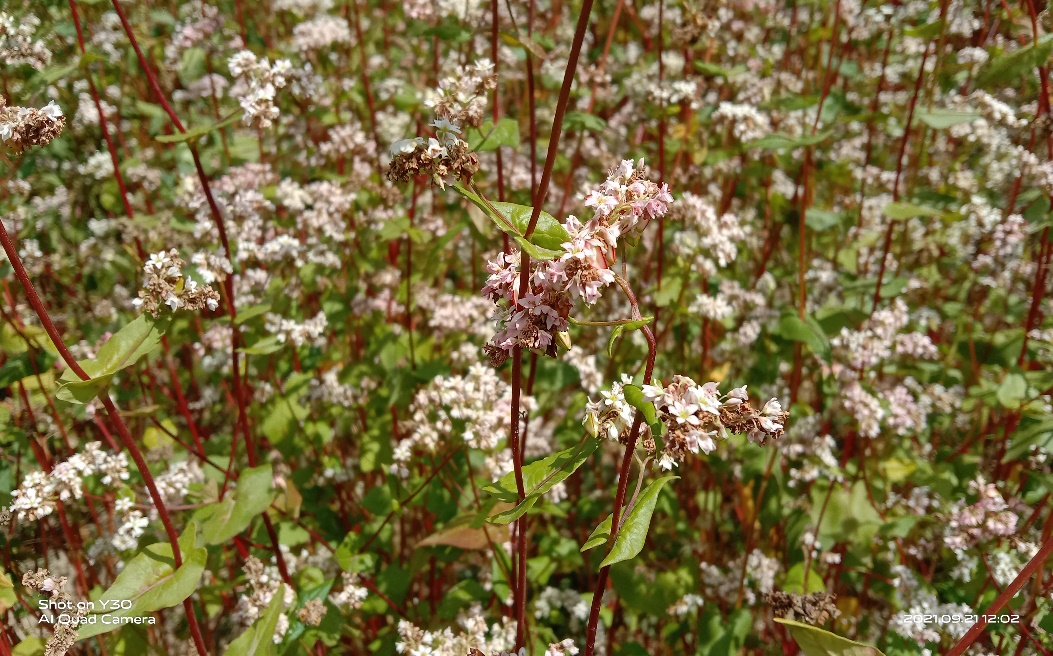 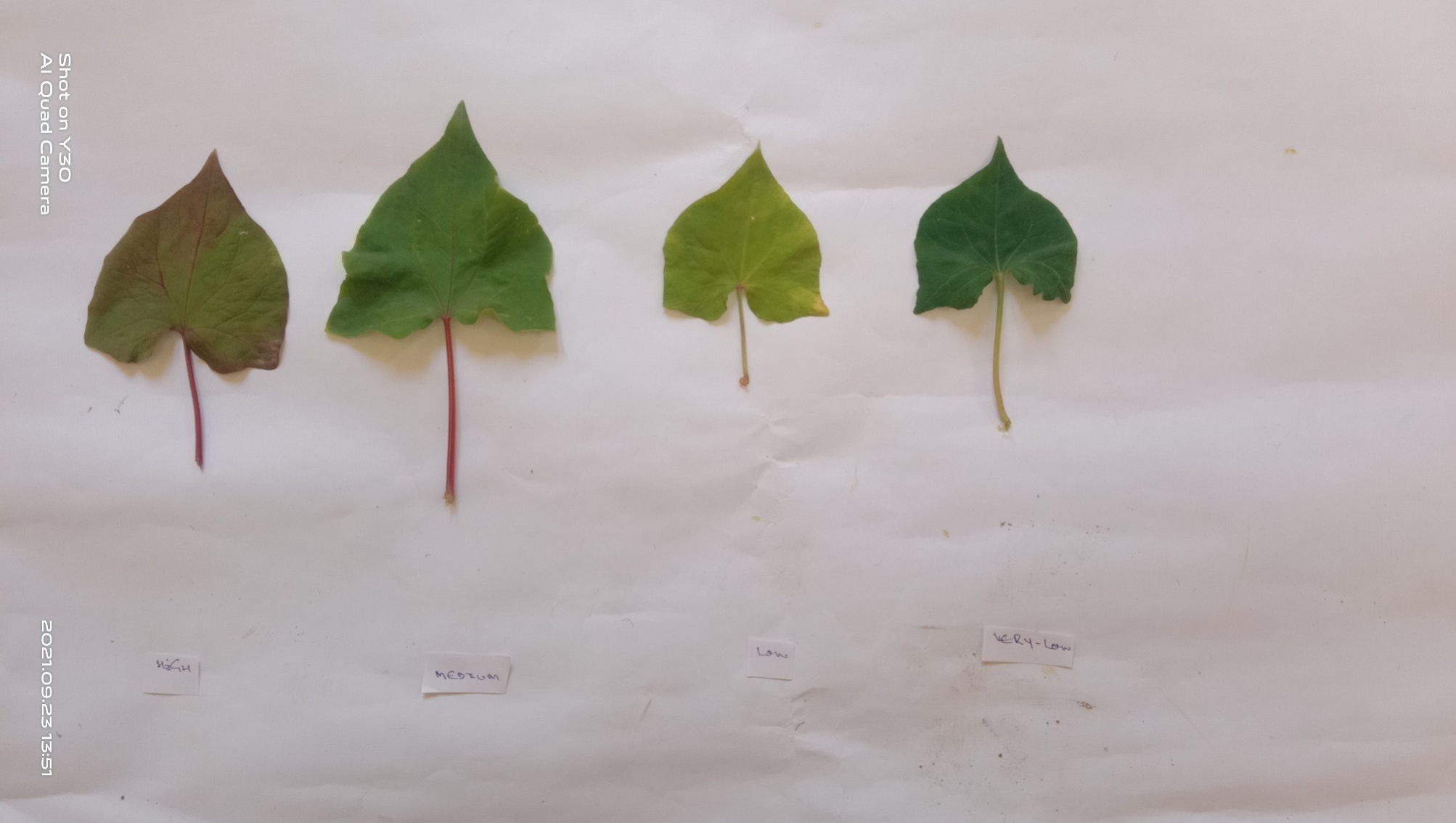 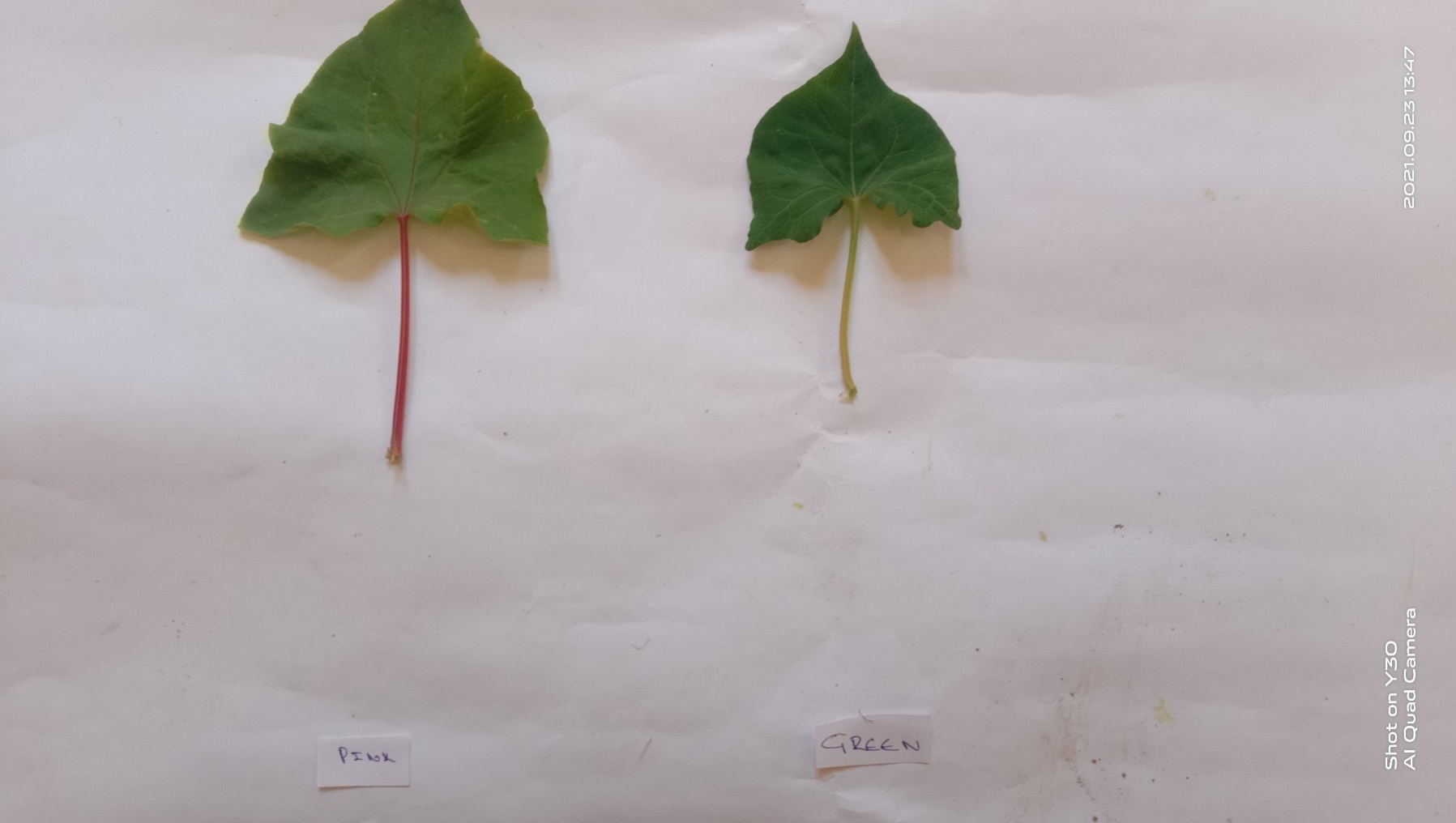 Petiole Color (Pink, Green)
Stem colour (Pink)
Leaf Margin Color (Pink and Green)
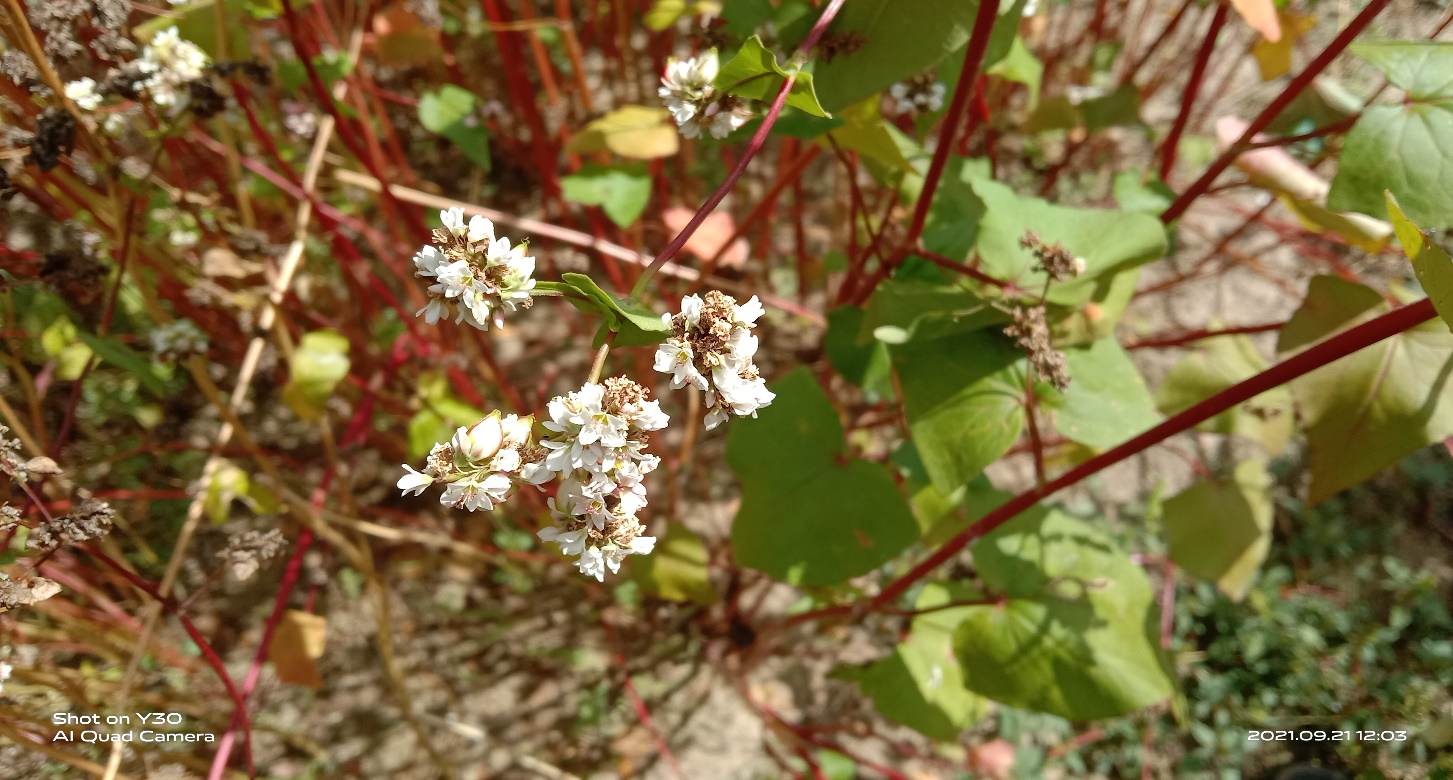 Flower and Immature Seed Colour (White)